Věda a sportScientometrické hodnocení vědeckých poznatků
Ing. Tomáš Vodička, Ph.D.
Katedra kineziologie D33/339
tvodicka@fsps.muni.cz
1
Věda a sport
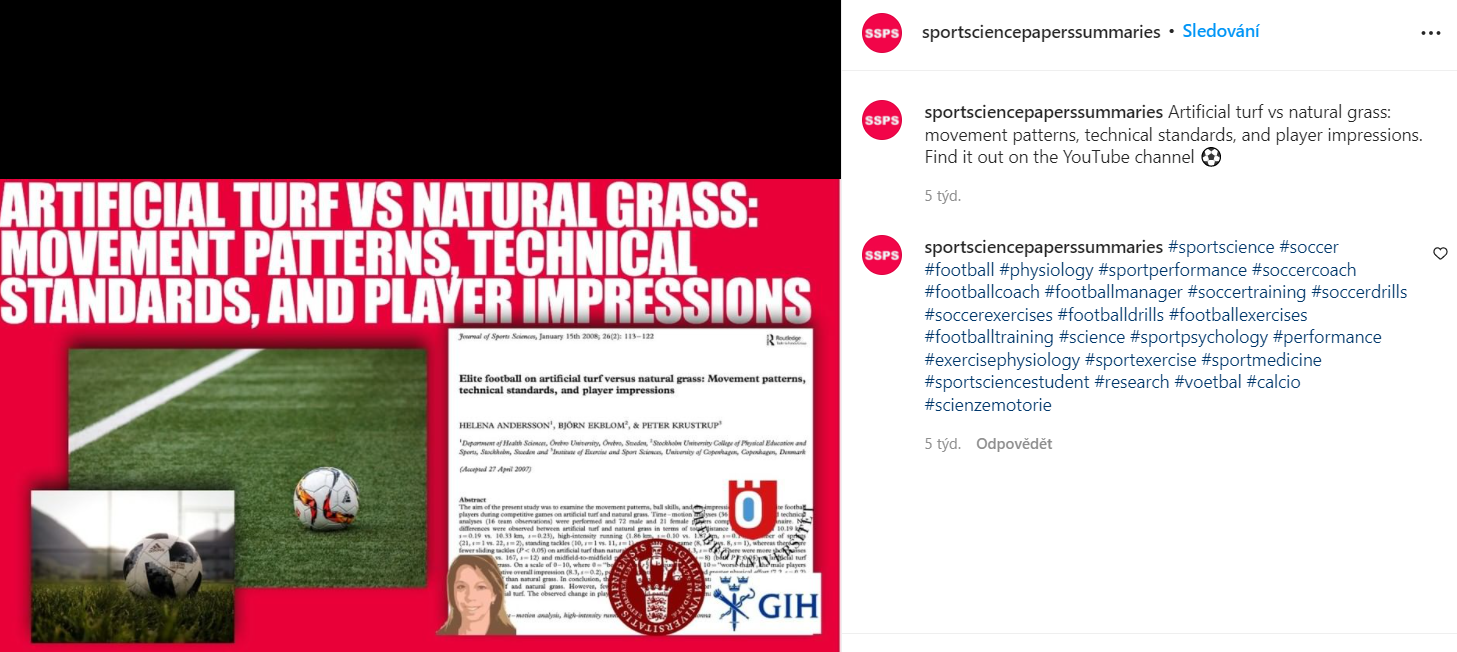 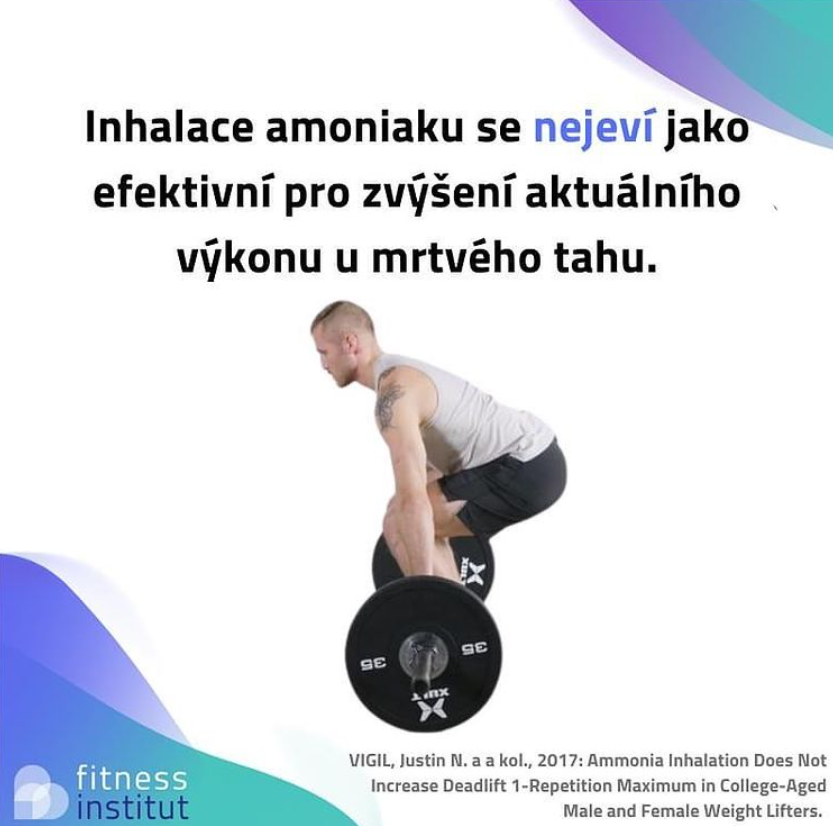 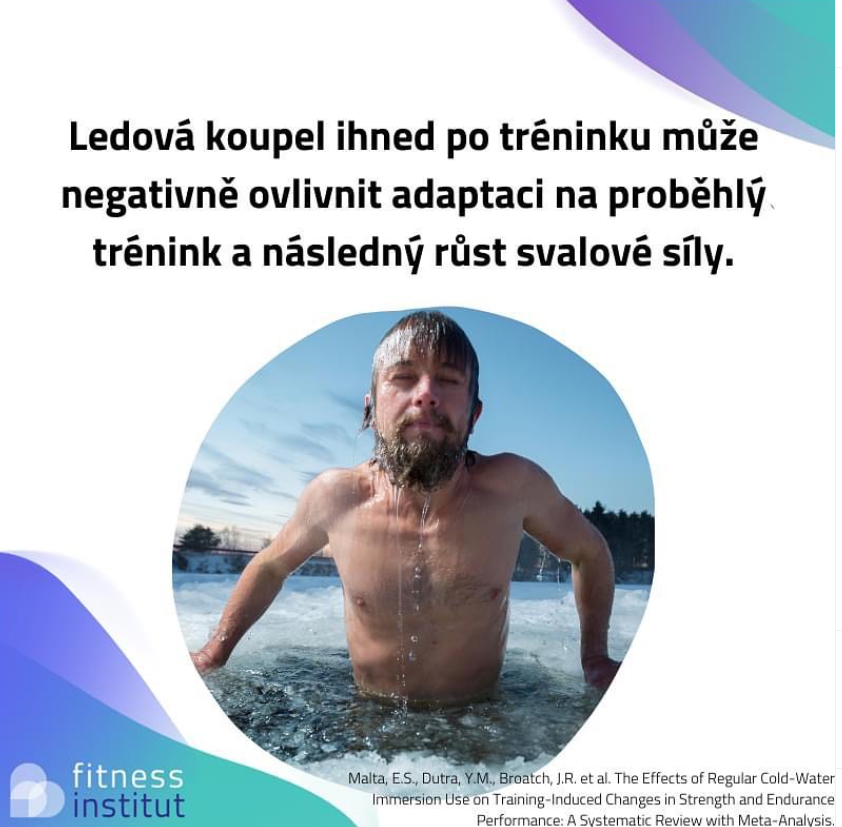 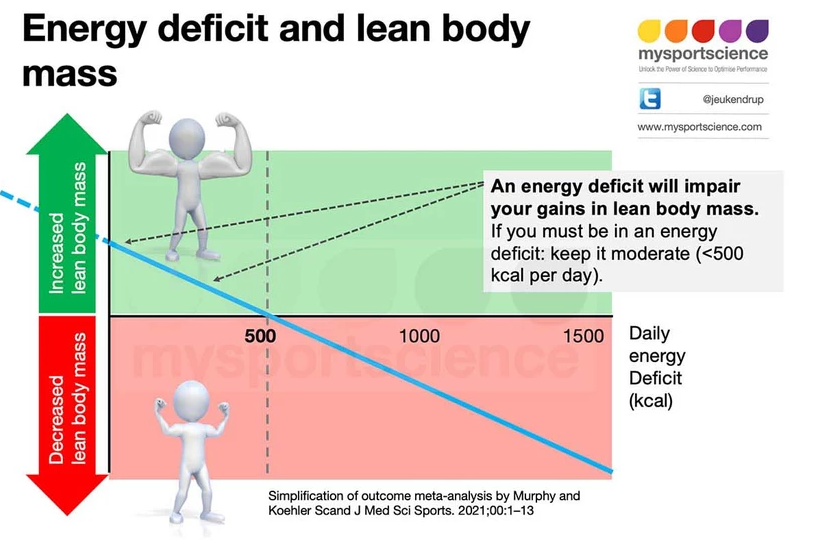 2
Věda a sport
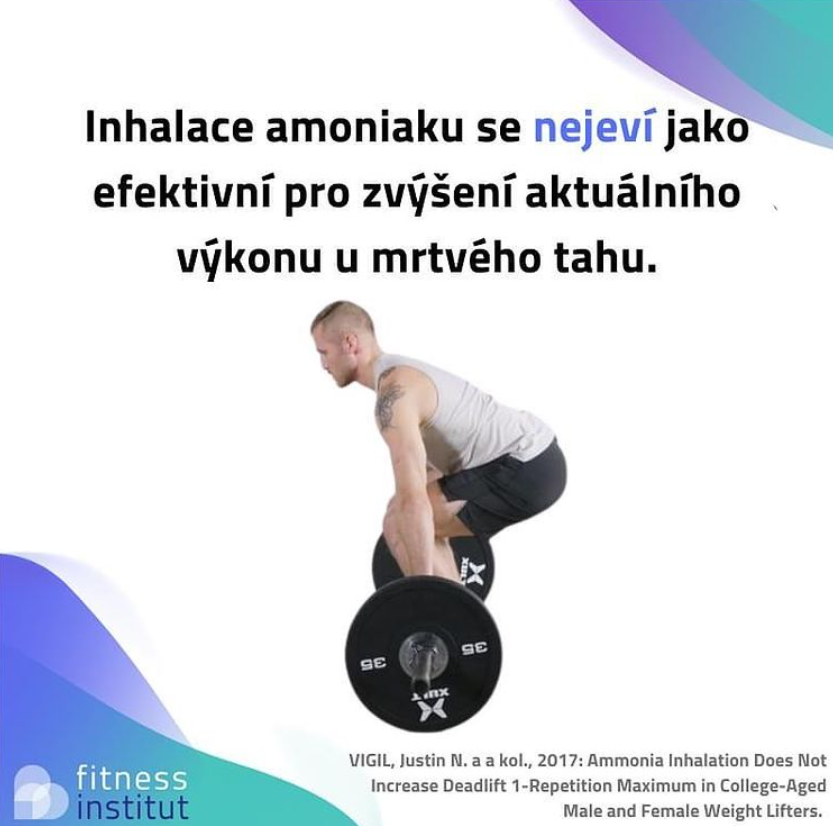 3
Věda a sport
Vyhledání článku Discovery Muni
4
Věda a sport
Vyhledání článku Discovery Muni
5
Věda a sport
6
Věda a sport
7
Věda a sport
8
Věda a sport
Vyhledání článku Google Scholar
9
Věda a sport
Vyhledání článku pomocí Google Scholar
10
Věda a sport
11
Věda a sport
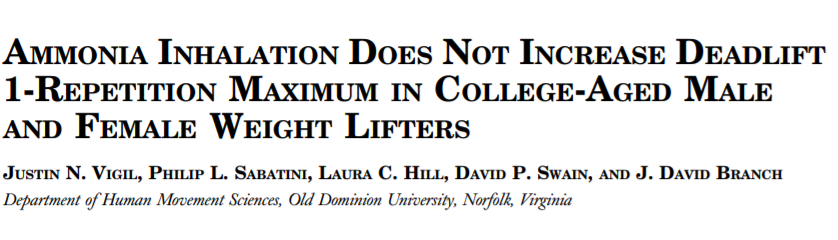 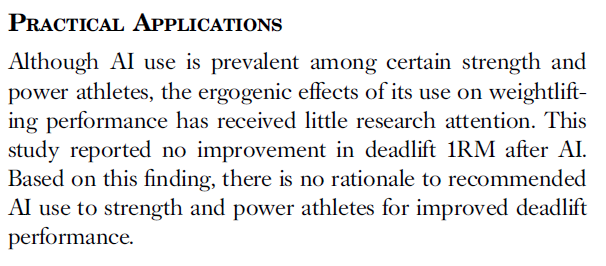 12
Věda a sport
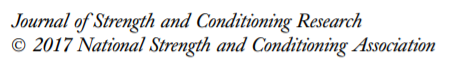 13
Věda a sport
Vyhledávání a evaluace článku pomocí Web of Science
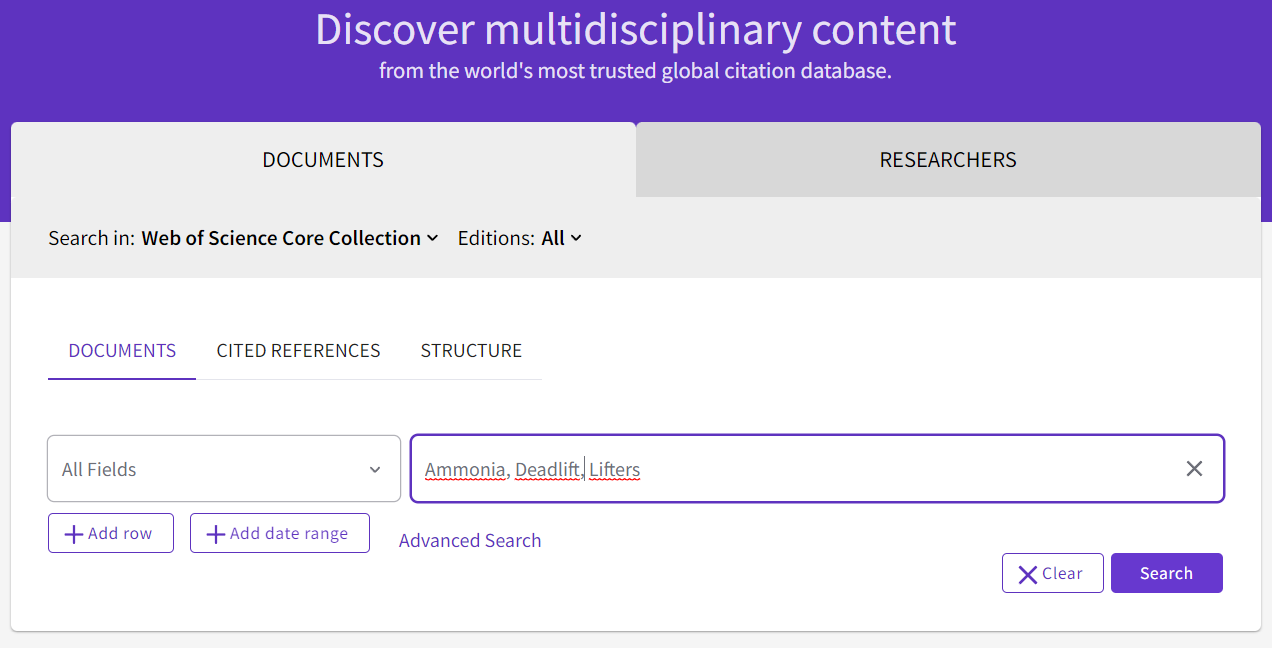 14
Věda a sport
Vyhledávání článku pomocí Web of Science
15
Věda a sport
Vyhledávání článku pomocí Web of Science
16
Věda a sport
Vyhledávání článku pomocí Web of Science
17
Věda a sport
Scientometrie časopisu dle WoS
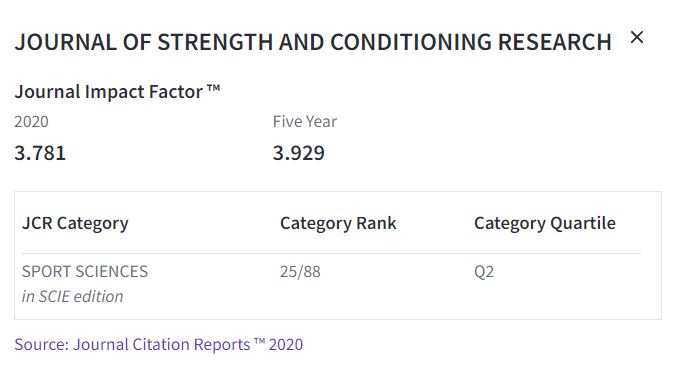 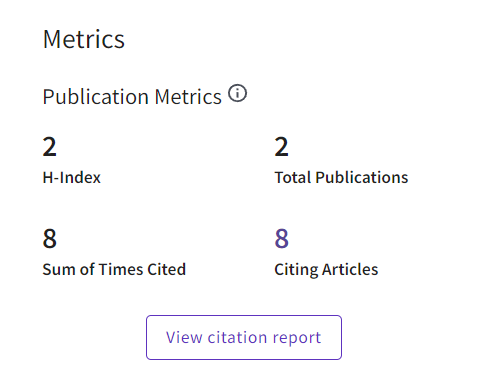 18
Zápatí prezentace
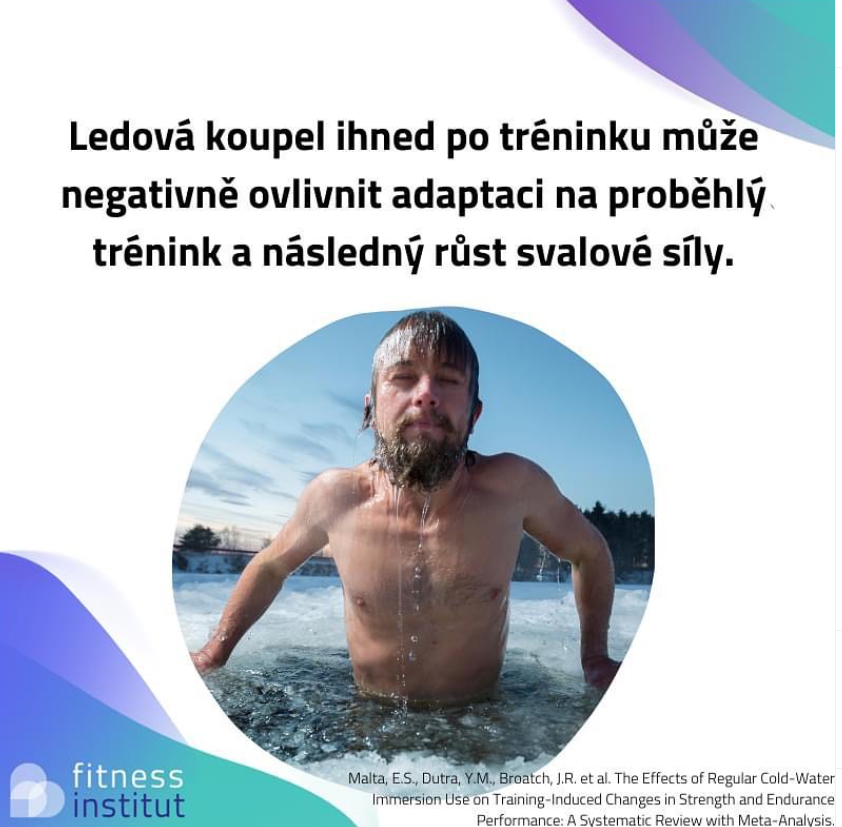 19
Věda a sport
Systematická review a Metaanalýza
„Systematické review (SR) představuje nejvýznamnější a nejhodnotnější typ studie v rámci úrovně vědeckých důkazů, které dané poznatky syntetizuje.“
„Meta-analysis“ je statistické zpracování výsledků kvantitativního systematického review.“
„Informační zahlcení, kterým naše generace prochází, je právě důvodem pro vzestup a popularitu systematických review“.
20
Zápatí prezentace
Review a Metaanalýza
21
Zápatí prezentace
Web of Science
22
Věda a sport
Web of Science
23
Věda a sport
Review a Metaanalýza
Pravidelné ponoření do studené vody snižuje charakteristiy silového výkonu (tj. 1 Max rep. maximální izometrická síla, silovou vytrvalost..)
Ponoření do studené vody nemá vliv na aerobní výkonnost (i.e., time-trial performance and maximal aerobic power).
24
Věda a sport
Jak ne?!
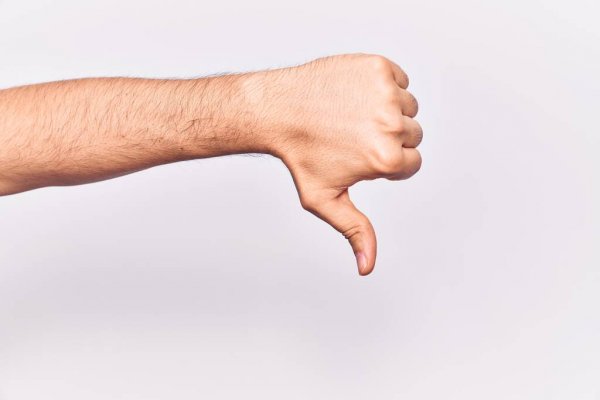 25
Věda a sport
26
Věda a sport
27
Věda a sport
28
Věda a sport
29
Zápatí prezentace
30
Zápatí prezentace
31
Zápatí prezentace
32
Zápatí prezentace
33
Zápatí prezentace
34
Zápatí prezentace
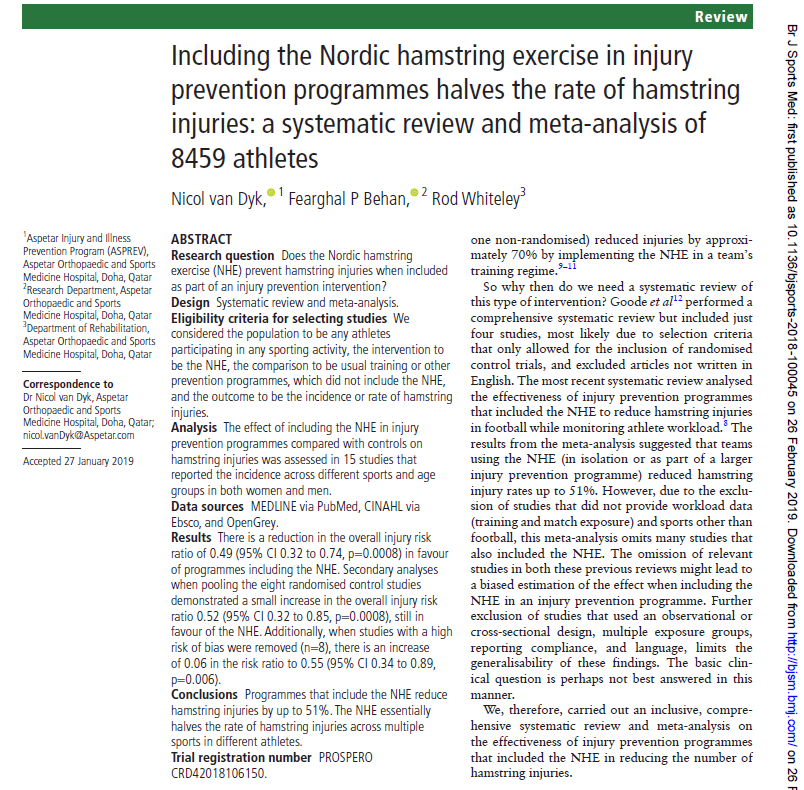 35
Zápatí prezentace
36
Zápatí prezentace
Věda kolem nás
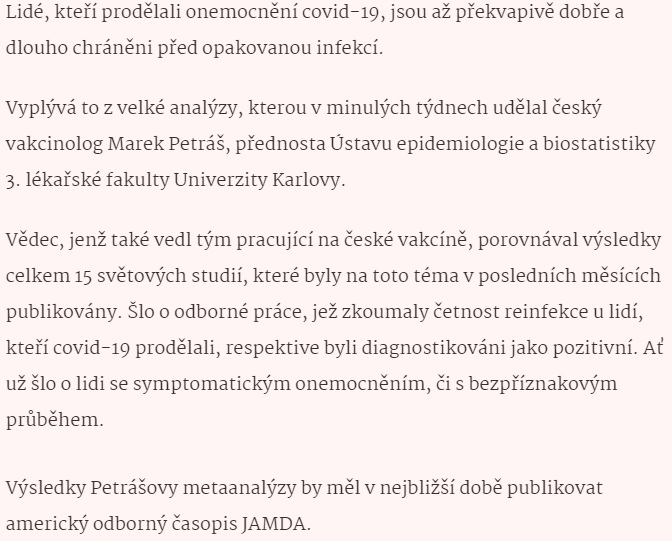 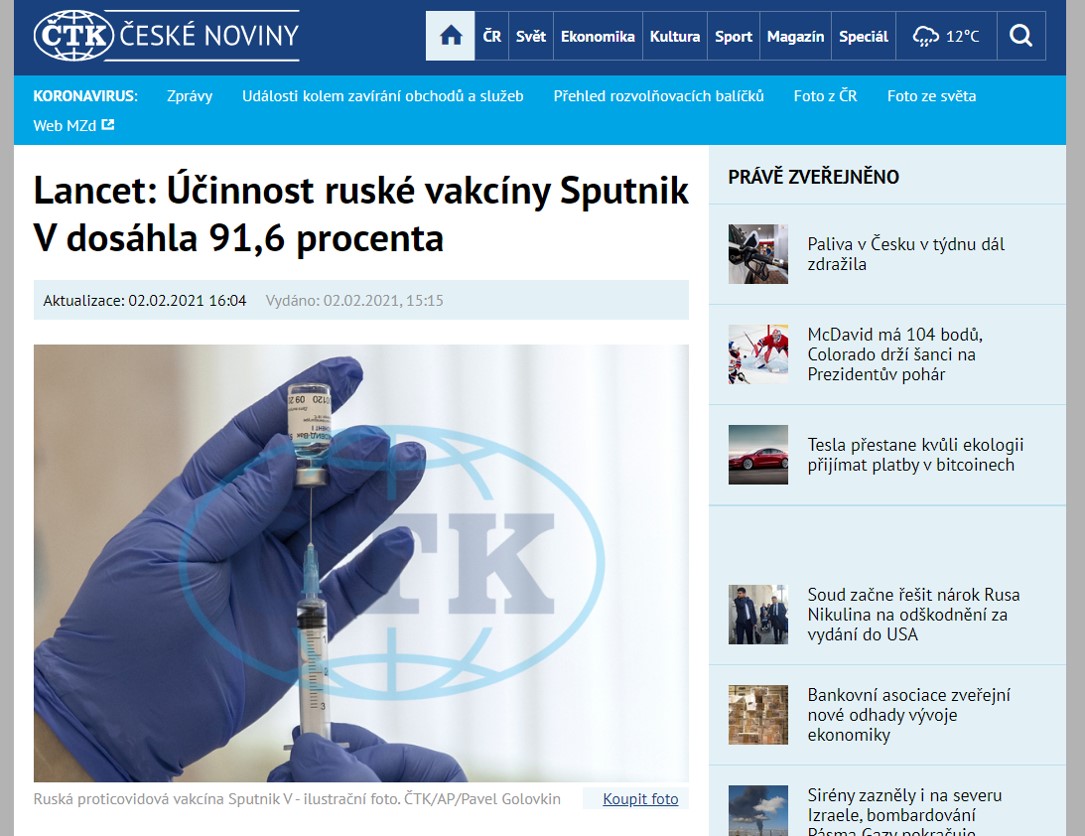 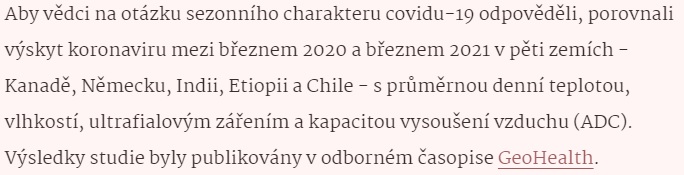 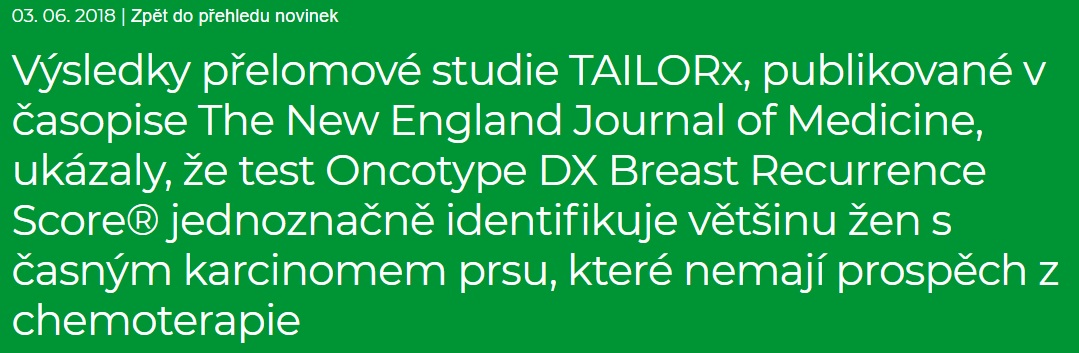 37
Zápatí prezentace
Evaluace vědy kolem nás
38
Zápatí prezentace
Evaluace vědy
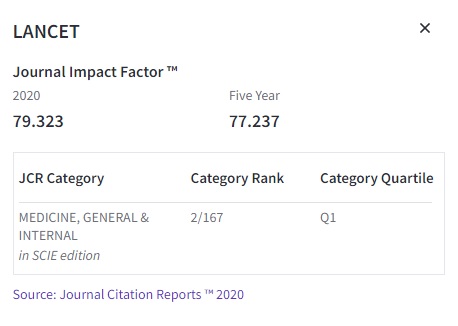 39
Zápatí prezentace
Děkuji za pozornost
40
Věda a sport